New IXPs in a Post IPv4 World
______________________________
Andy Davidson                                                   andy@lonap.net
Hurricane Electric / LONAP           RIPE62, Amsterdam, 4th May 2011
IPv4 …. YAWN!
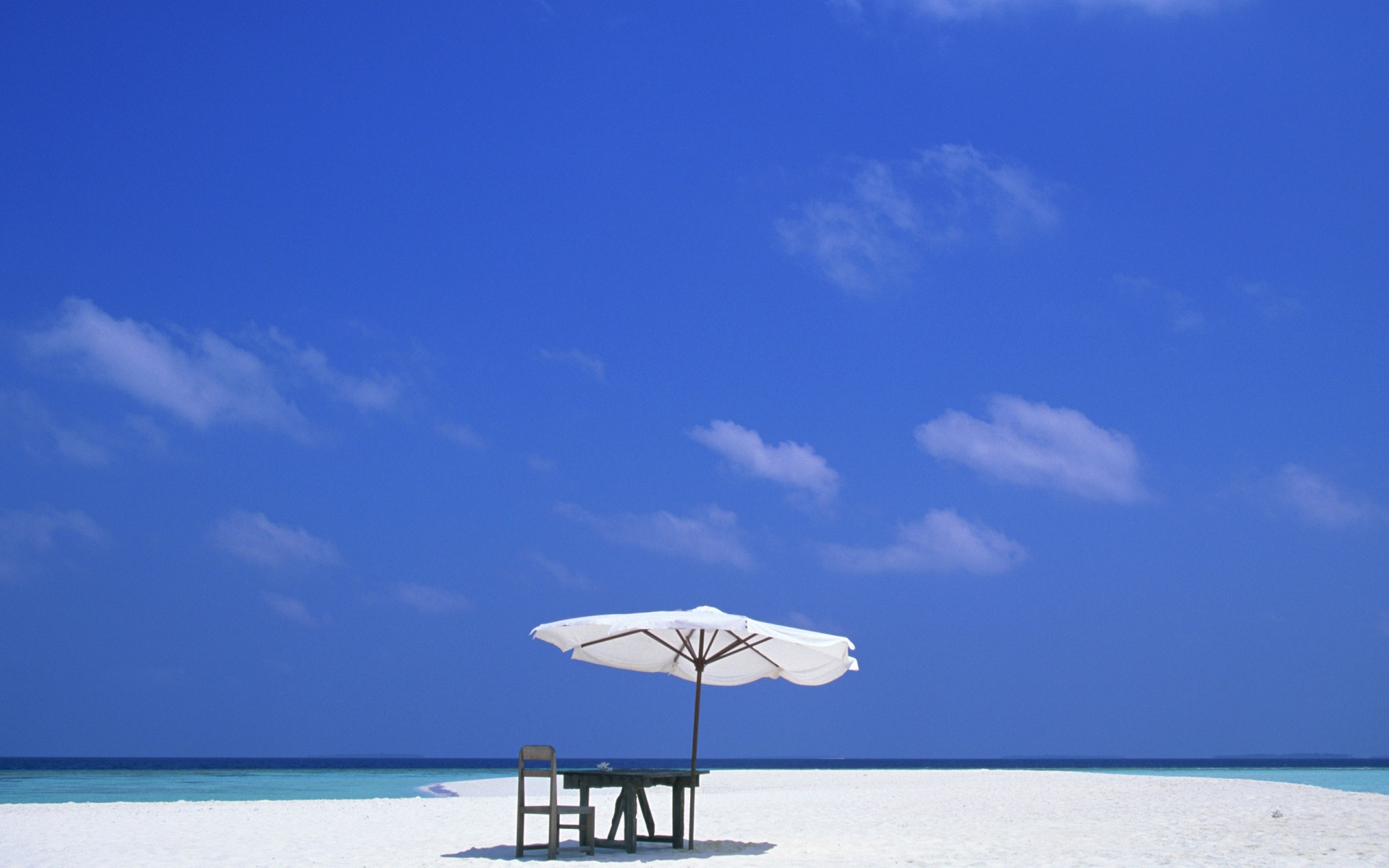 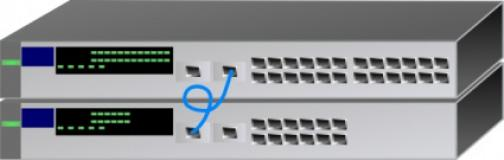 Process
Get some numbers!
IPv6 PI For Exchange Points
IPv4 PI

IPv4 PI will go away very soon indeed!
Do v4 prefix exchange over v6 transport?
You still need an IPv4 next-hop
Process separation is desirable
Assumption that next-hop can deliver 4 *and* 6 is possibly flawed
Troubleshooting?
RFC 1918 IPv4
URPF
Duplication
Reverse DNS
ICMP failure
Troubleshooting ?
Just do v6 peering at new exchanges?
Makes new exchange unattractive or unviable
Exchange is a neutral catalyst for good of internet including v6 deployment
Just don’t make any new exchanges
Unappealing
The bits of the world without exchanges will benefit enormously from an exchange
Save some IPv4 for IXPs?
Hold an additional /16 from the last /8 for IXPs
We define IXPs in ripe document already



… Discuss ?
To be taken to APWG on Thursday if support.
Suggestions from EIX
Significant support
Don’t wait for the final /8 ?
Not just for new IXPs, but growing existing ones ?
Minimum assignment size ?